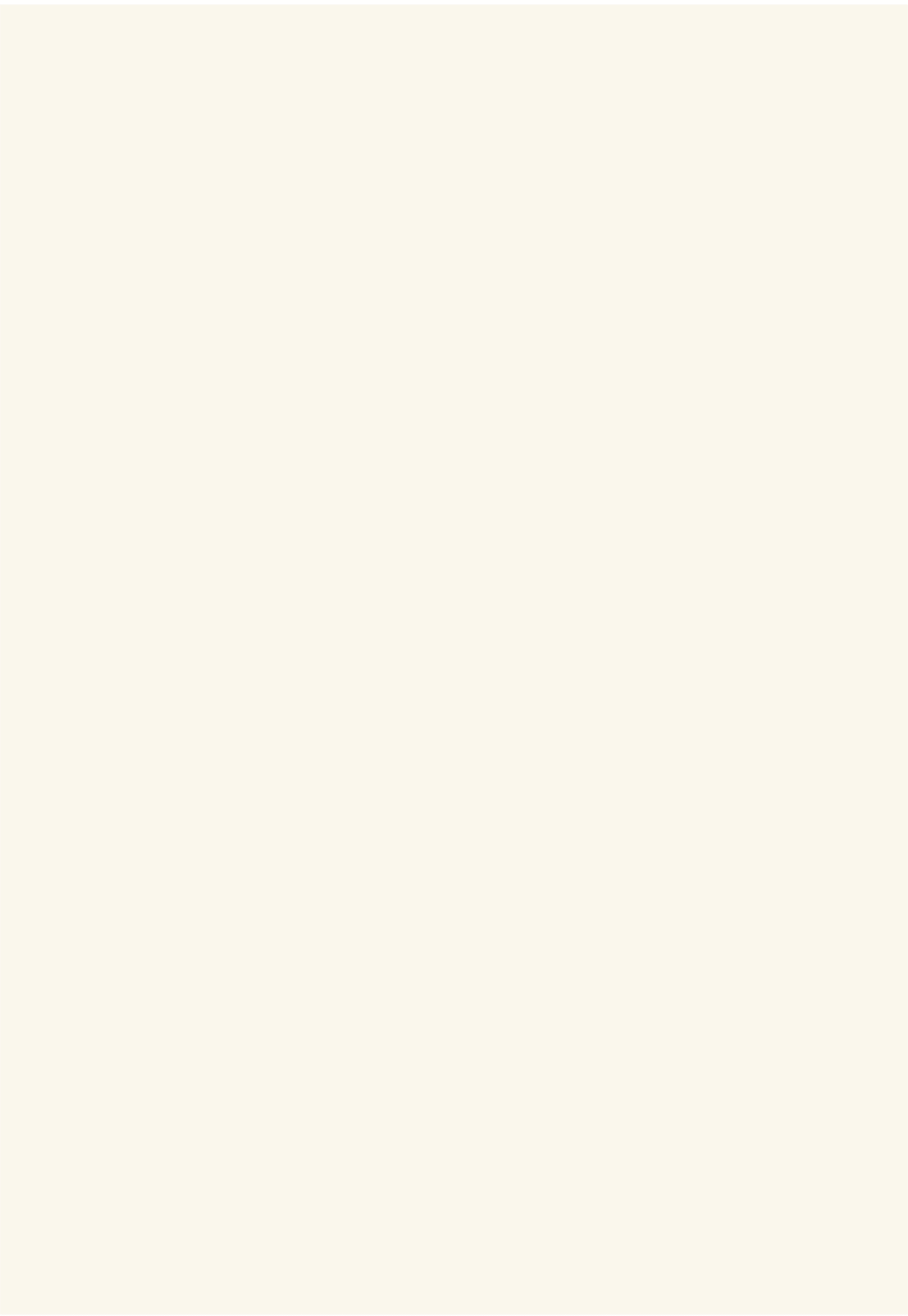 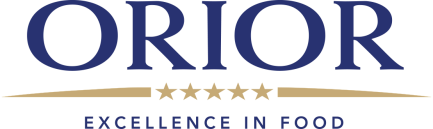 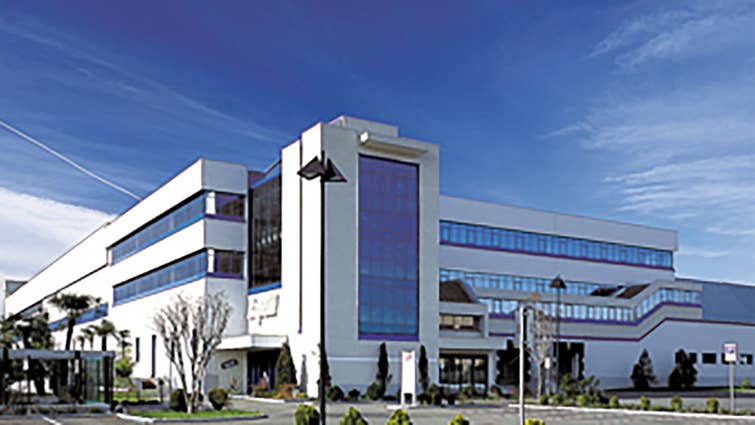 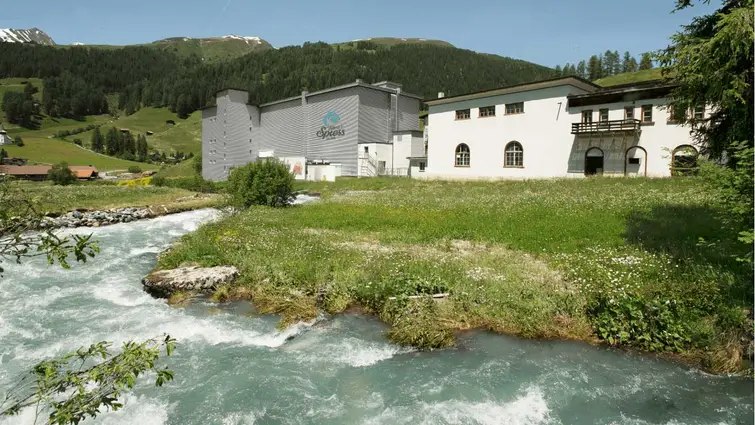 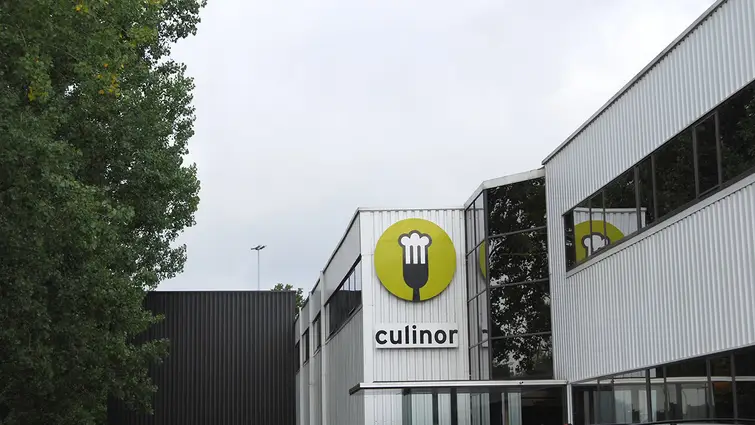 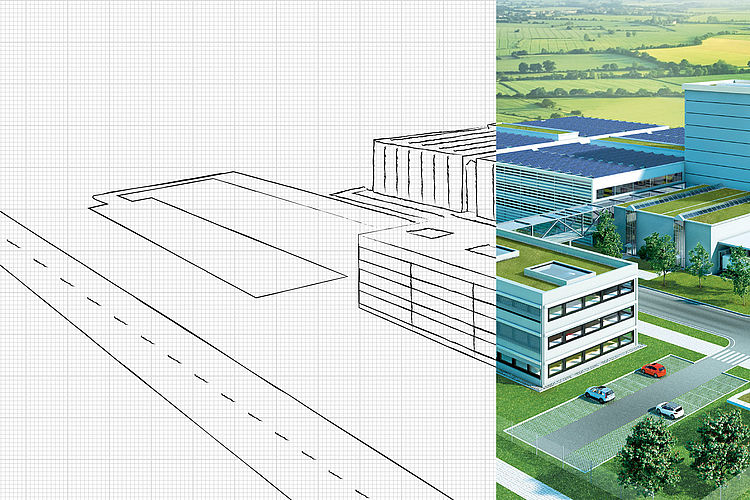 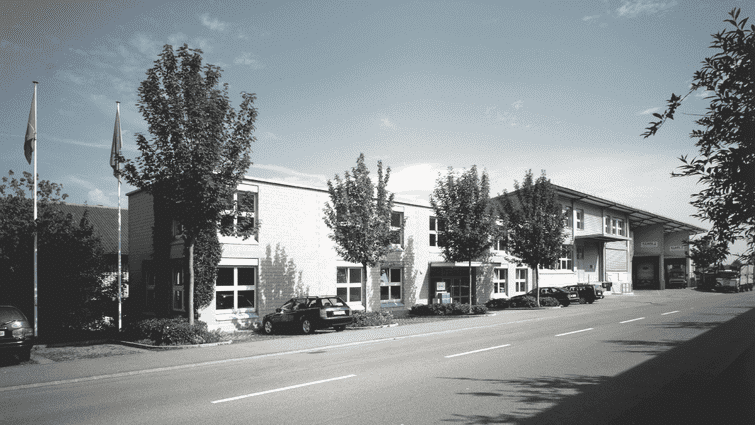 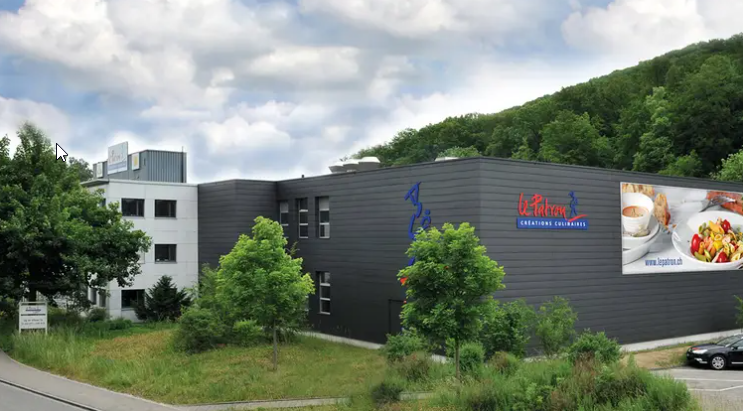 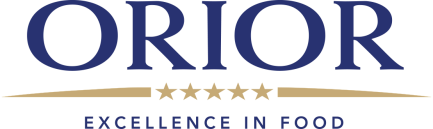 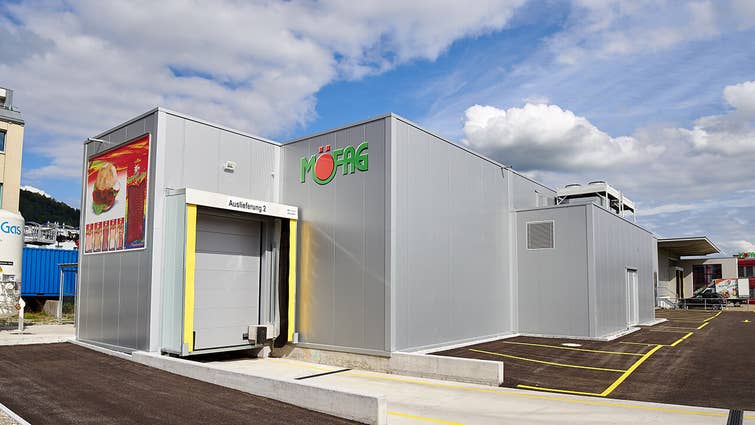 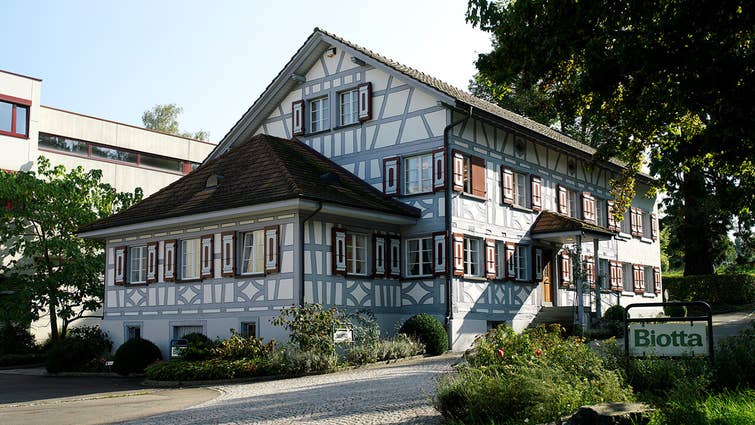 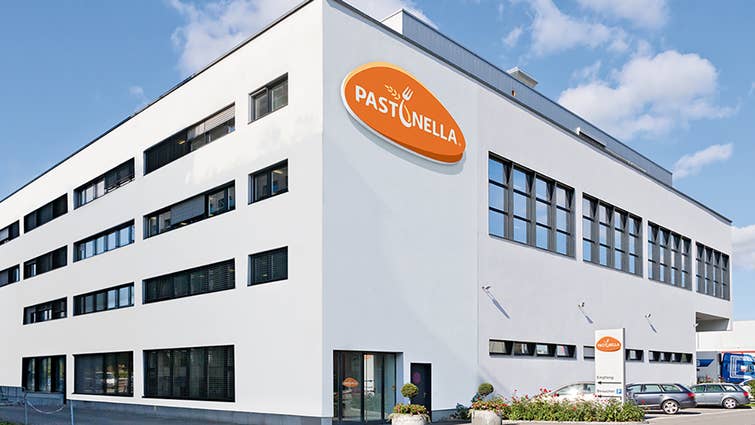 Comitato direttivo Nome del progettoNomeresponsabile di progetto
Data
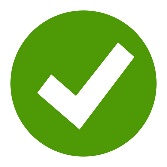 Questione in sospeso risolta
Soluzione / passo successivo – portato a termine


Questione in sospeso in elaborazione
Prossimo passo, responsabilità, scadenza

Problema con questione in sospeso
Escalation
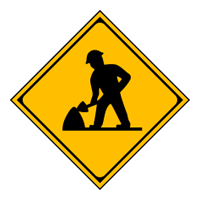 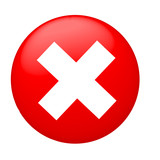 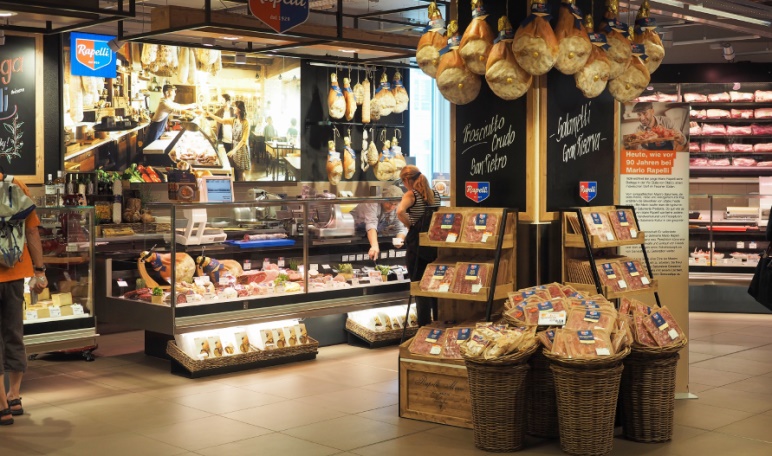 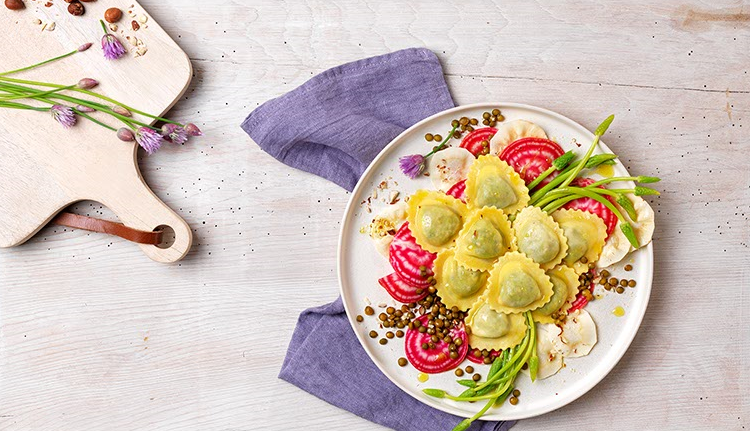 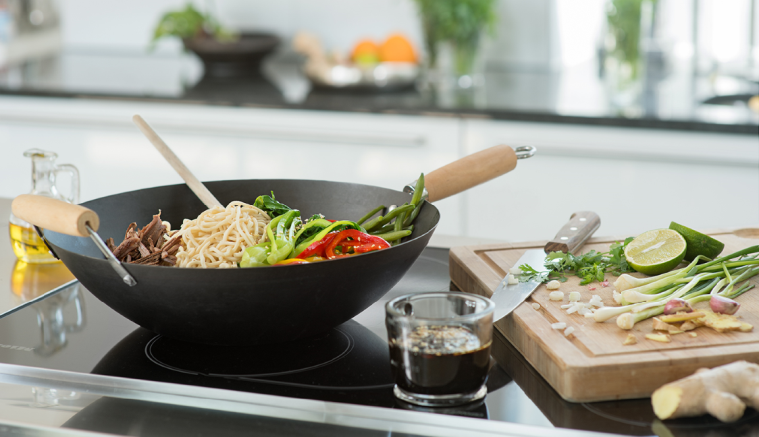 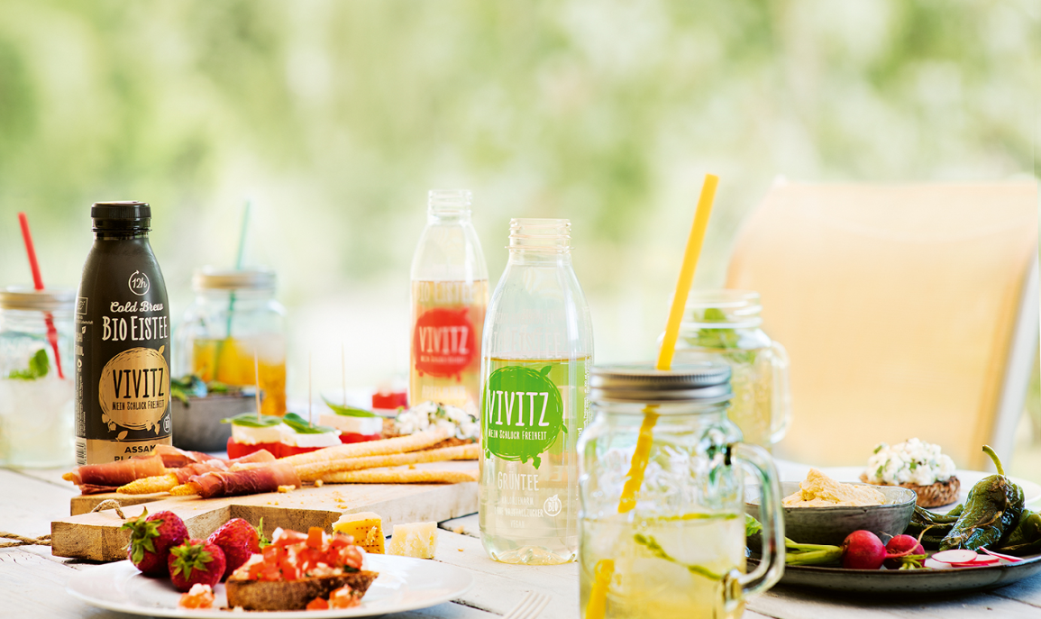 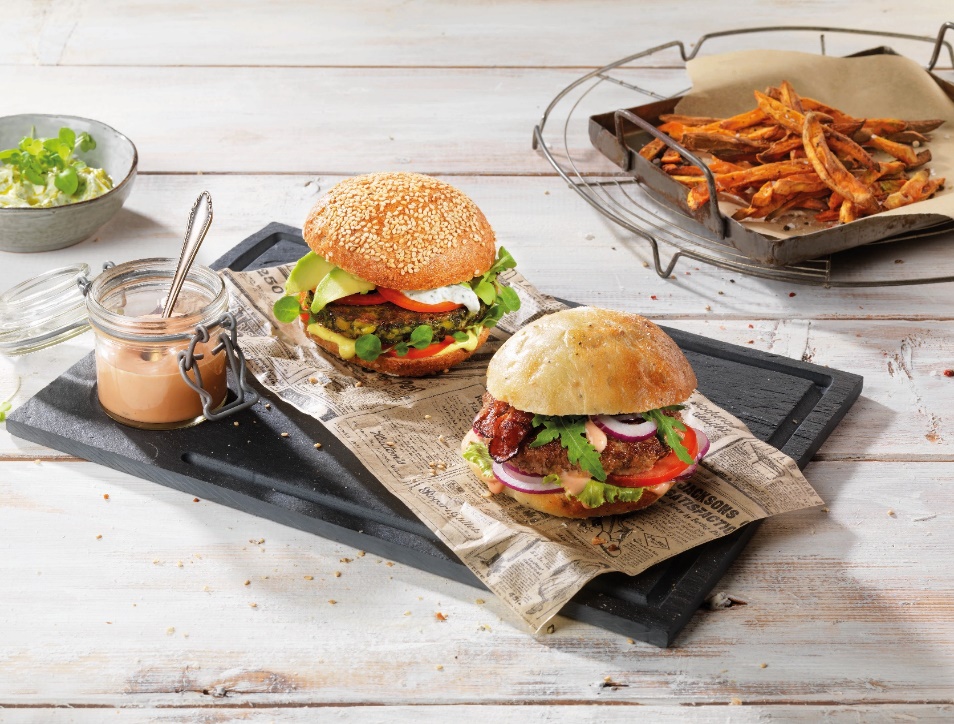 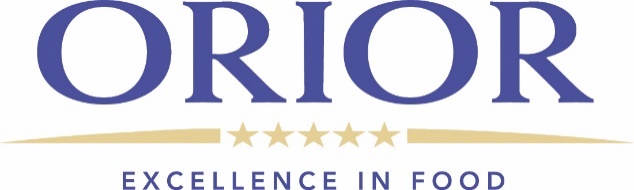 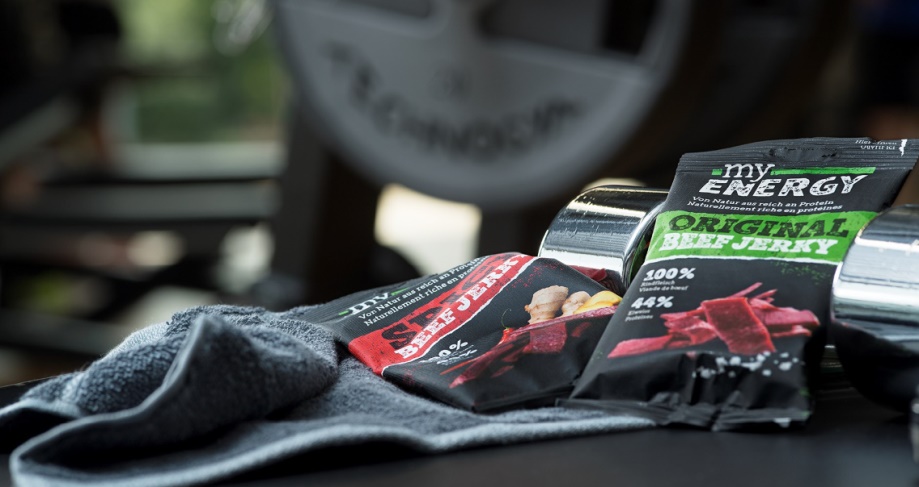 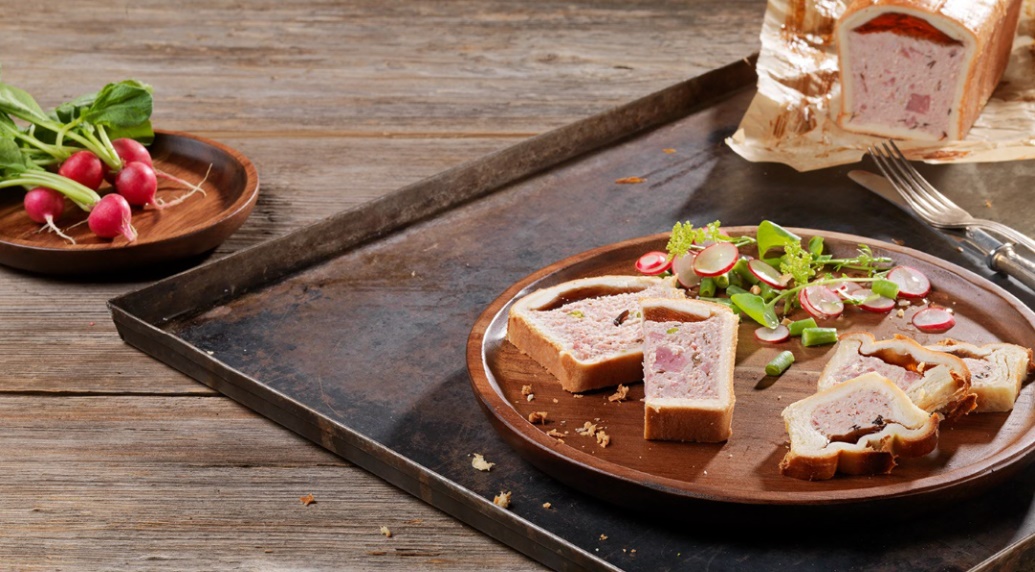 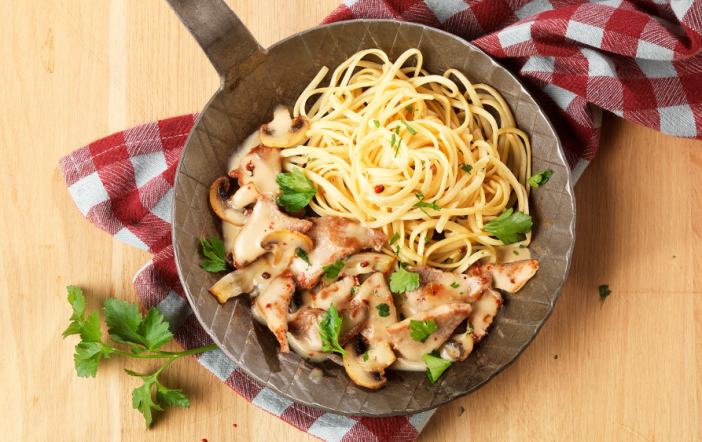 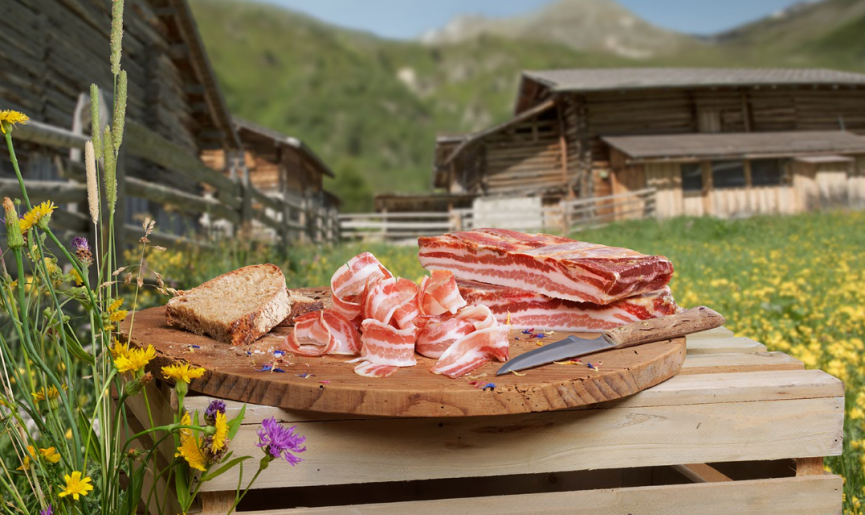 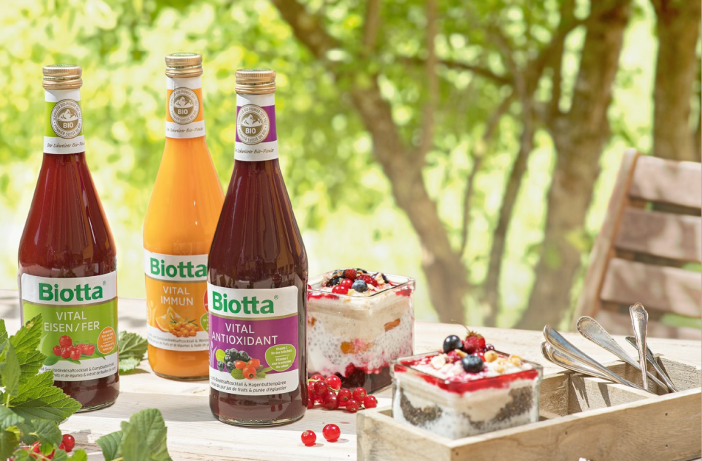 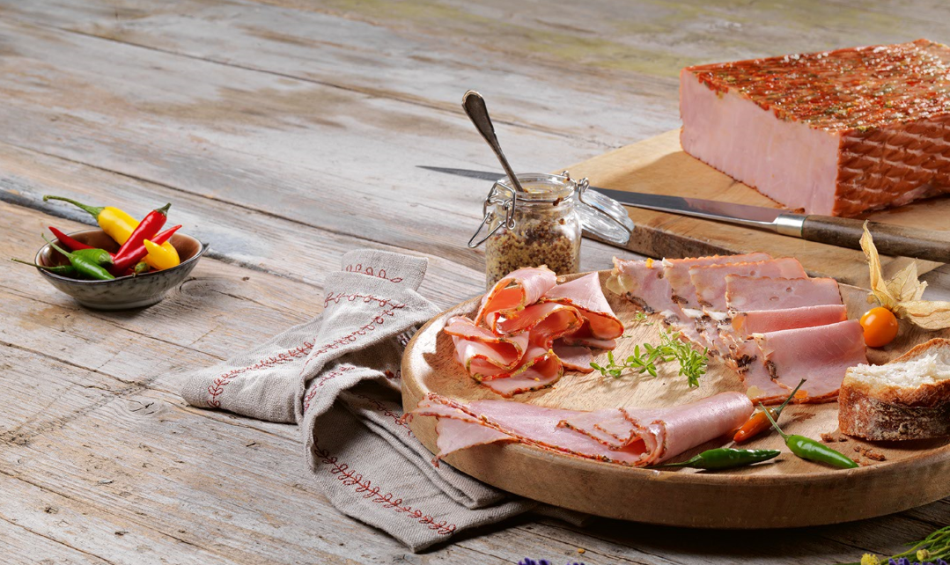 Tasselli
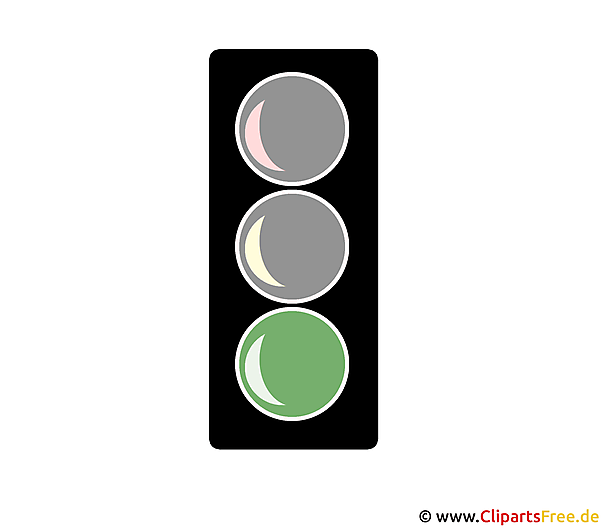 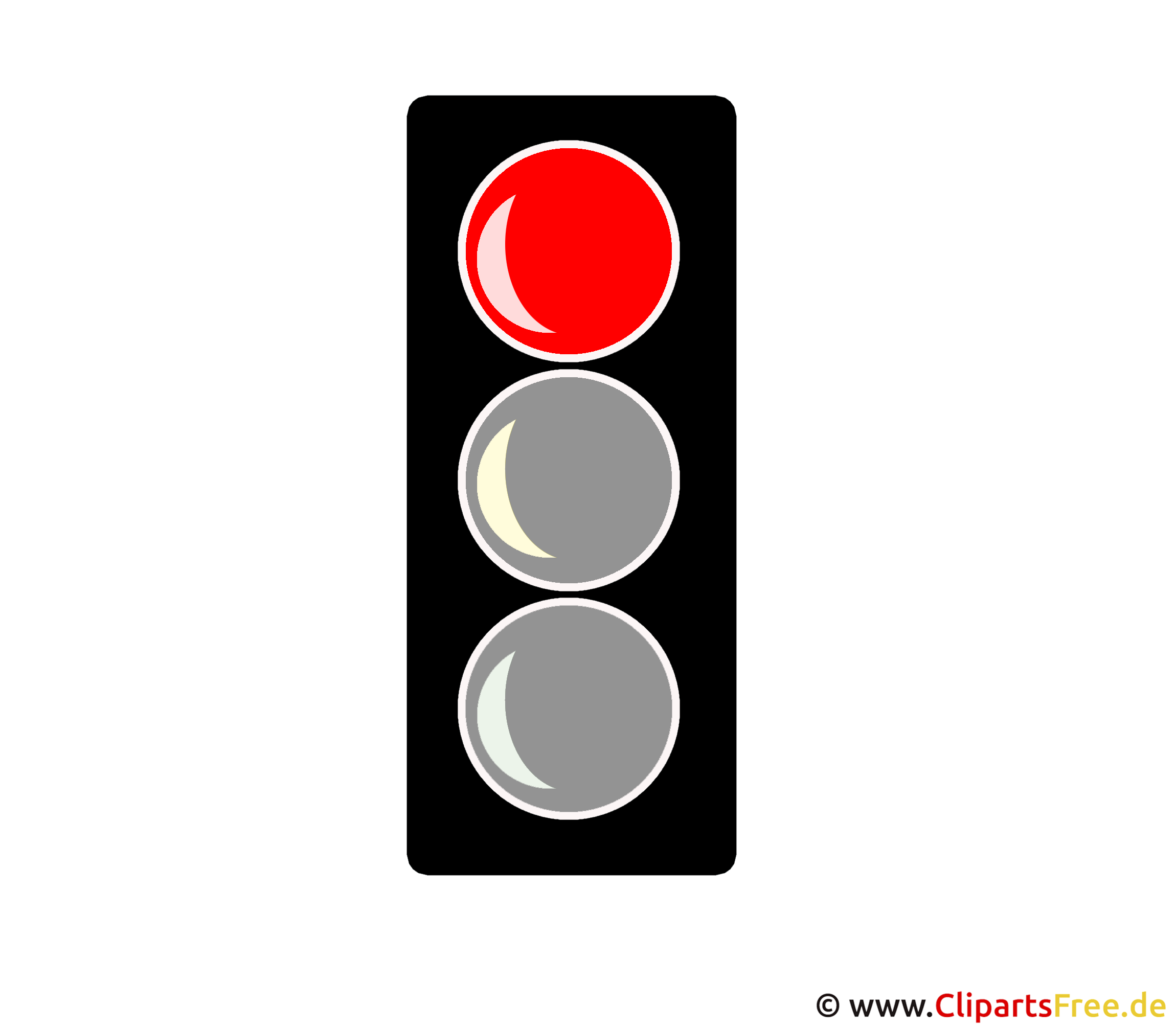 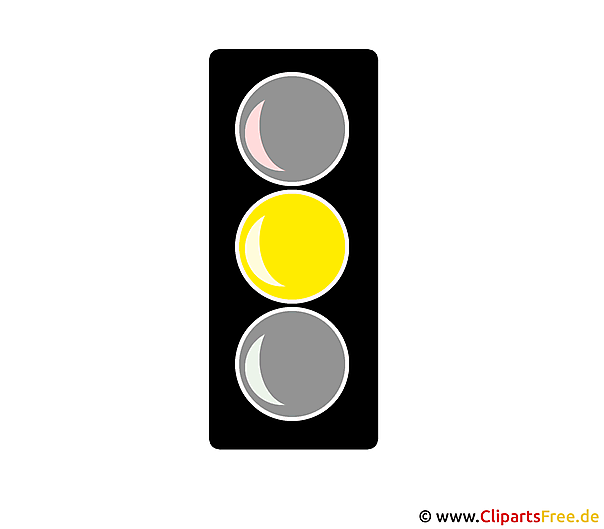 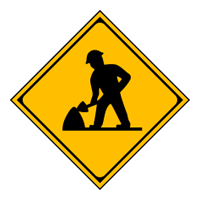 in corso
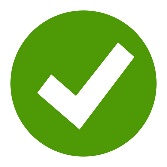 fatto
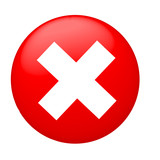 troppo tardi